Interreg DANUBEProgram nadnárodní spolupráce
Struktura řízení programu
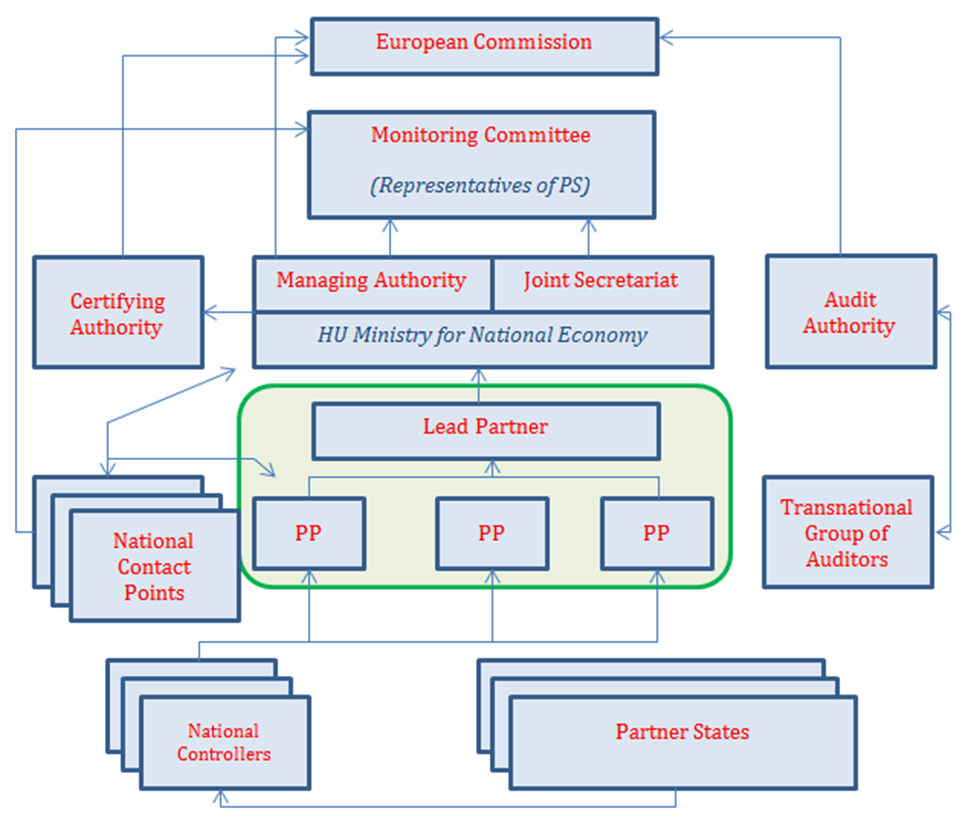 Řídící orgán/Jednotný sekretariát
       sídlí v Budapešti – Ministerstvo Financí
 
Národní kontaktní místo ČR-
      Síť kontaktních míst - ČR↦MMR; OEÚS

Kontrola žadatelů – Centrum pro Regionální Rozvoj České republiky

Monitorovací výbor – zástupci členských států – ČR↦MMR; OEÚS
U čerpání zdrojů z ERDF se uplatňuje princip refinancování!! 
= zpětné proplácení výdajů (půlroční cyklus)
1. výzva - shrnutí
1.výzva vyhlášena v září 2015
Typ výzvy: dvoukolová – Expression of Interest + Application Form
576 žádostí přijato v 1. kroku
Ze 100 pozvaných 91 projektů vypracovalo AF do druhého kola
schváleno 54 projektů (704 partnerů z toho 33 českých)

Leden 2017 – začátek implementace /seminář pro LP/ Kick –off meetingy
Sekce Approved projects – seznam shválených projektů 
http://www.interreg-danube.eu/approved-projects
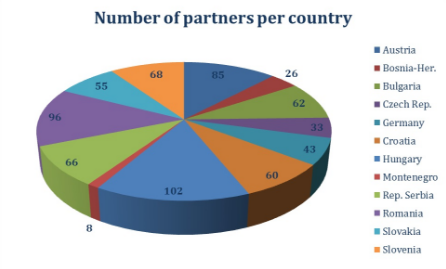 2. výzva
Jednokolová – kompletní žádost! – 9.května – 6.června 2017
Plán: 60 mil € (51mil € ERDF) rozděleno 39mil € (35 mil € ERDF).
délka projektu 36 měsíců
1. program s výzvou pro 3 fondy 
ERDF
IPA (Srbsko, Černá Hora, Bosna a Hercegovina)
ENI (Ukrajina, Moldavsko)
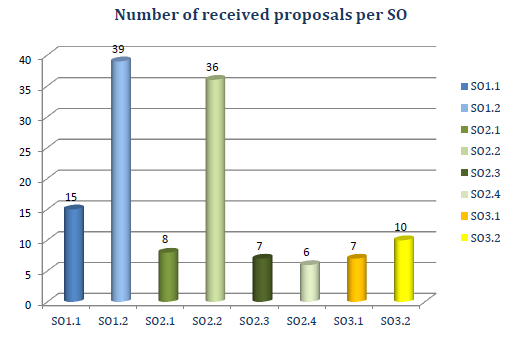 CZ Infoden – 22.2. 2017 
LP seminar – Budapešť 9.2. 2017
2. výzva
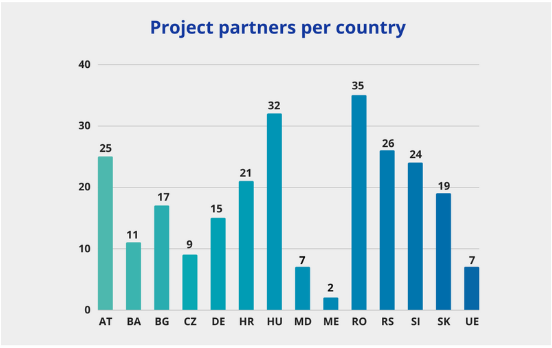 Přijato 127 žádostí – 58 českých partnerů ve 46 projektech
Velký zájem států IPA – Srbsko & tradičně Maďarsko
Schváleno 22 projektů – 8 s CZ účastí (8PP + 1LP Innoschool) =1,4 mio EUR ERDF + asociovaní partneři
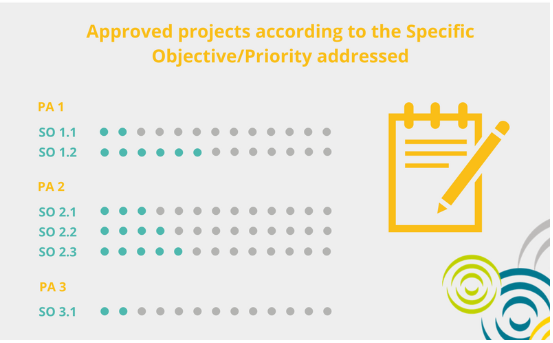 výzva Seed Money Facility
Vyhlášena 27.9. na semináři ve Vídni – ! otevřena 2.10. - 7.12.2017 !
Výzva v rámci SO 4.2 –Nástroje Finanční podpory správy a implementace EUSDR – Declaration of Alignment 
celková alokace na výzvu činí až 1 530 000 EUR příspěvku EU

Finanční nástroj k podpoře rozvoje projektů vhodných pro další zdroj financování, ve vybraných tematických oblastech - přispívají ke strategii Podunají a jsou v souladu s 12 prioritními oblastmi EUSDR – vybraná témata v Manuálu
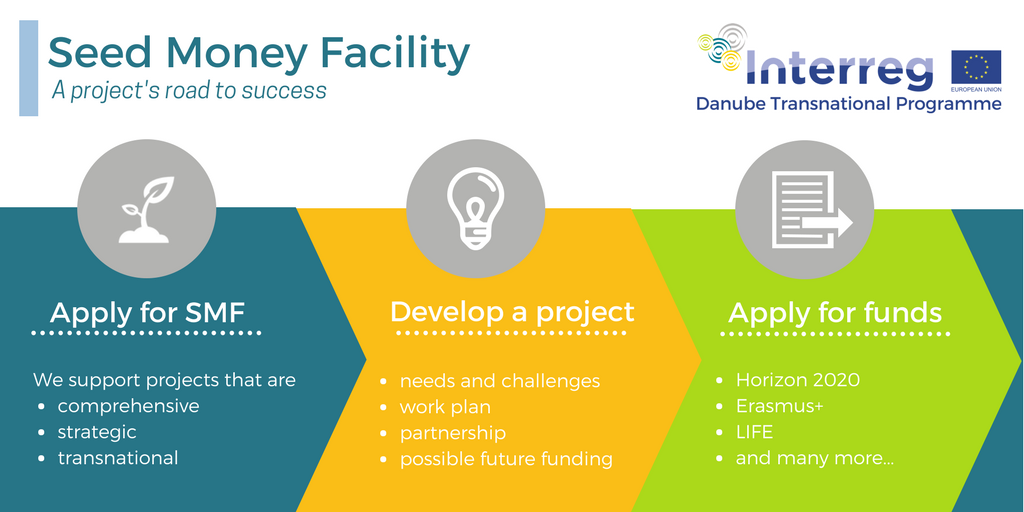 3 povinné výstupy:
Zpráva o aktuálním stavu v řešené oblasti
Workplan budoucího projektu
Analýza zdrojů financování budoucího projektu
Podáno 65 žádostí, účast 193 institucí
ČR 5 partnerů/ z toho 1 LP
Největší zájem PA8 – Podpora konkurenceschopnosti podniků – 13 žádostí, PA3 -  Podpora kultury, cestovního ruchu a kontaktů mezi lidmi – 11 žádostí
MV červenec
3. výzva
3rd Call/3.výzva – otevření diskuze
Poslední klasická výzva
Analýza 1. & 2. výzvy + diskuze relevantních orgánů
Podle výsledků předchozích výzev nejsou všechna témata naplněna (SO 2.4)
Cca 60mil €
SO 4.1 ?  přesun financí
aktuality
Výzvu ke zprovoznění Dunajského strategického bodu (DSP)
Specifický cíl 4.2
Výzva je otevřena od 08.05.2018 do 11.06.2018 v 15:00 SEČ.

ŘO / JS organizují seminář pro zájemce o výzvu - 17. května 2018 v Budapešti. Žadatelům se důrazně doporučuje přečíst si všechny dokumenty o výzvě předtím, než se zúčastní semináře. 
registrace prostřednictvím na webu
Kde naleznete další informace?
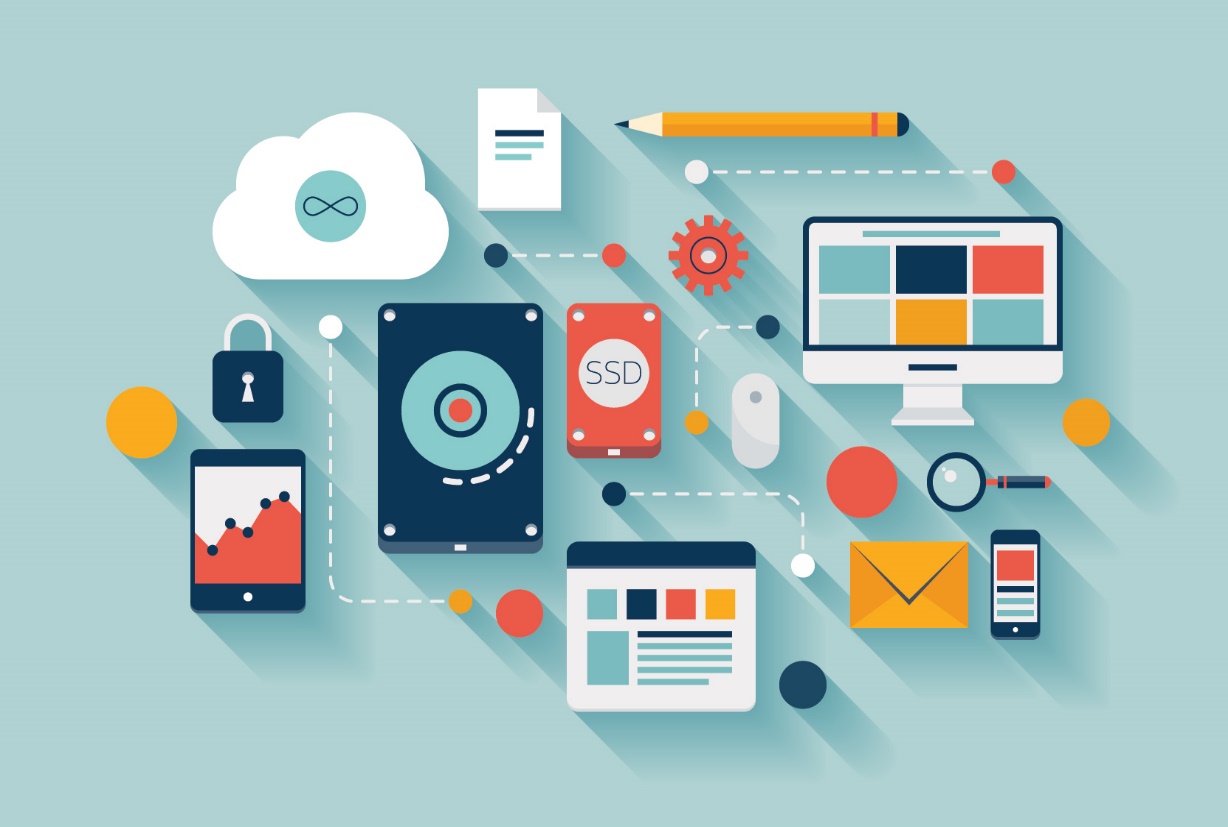 www.dotaceEU.cz/eus/nadnarodni DANUBE 

www.interreg-danube.eu
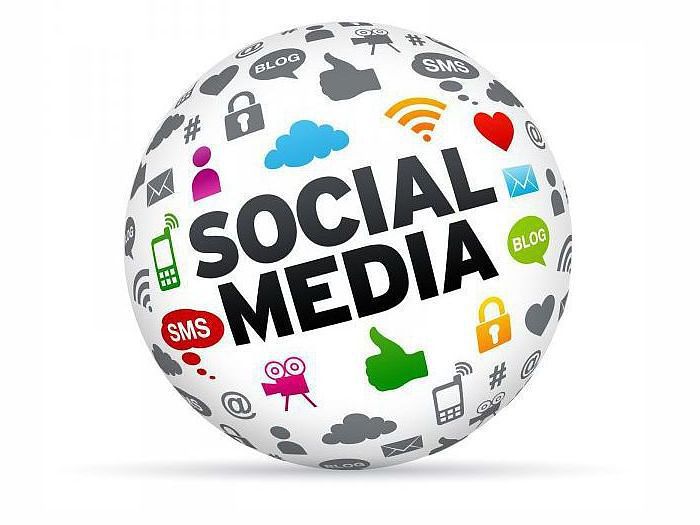 @Interreg_Danube
@Interreg_CZ
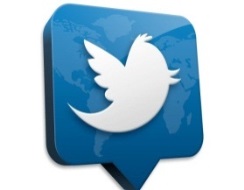 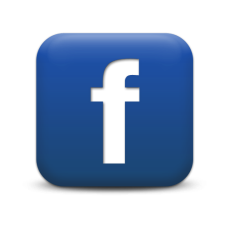 Danube Transnational Programme
Národní kontaktní místo

Ministerstvo pro místní rozvoj
51, Odbor Evropské územní spolupráce.
Staroměstské nám. 6
110 15 Praha

	Letenská 119/3

	+42 (0) 224 862 260, +42 (0) 224 862 213
 
	nadnarodni@mmr.cz
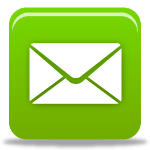 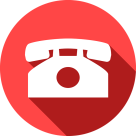 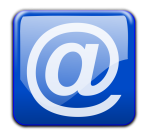